Prehliadač WWW   stránok
Prehliadače webových stránok
Prehliadač webových stránok (browser) je softvér umožňujúci zobrazenie obsahu webovej stránky užívateľovi na počítači. 

Webový prehliadač zabezpečuje používateľovi komunikáciu medzi HTML dokumentmi uložených na webových serveroch resp. uložených na lokálnom súborovom systéme. 

Medzi najznámejšie prehliadače patria napr.: Google Chrome, Firefox, Internet Explorer (novšia verzia Microsoft Edge) a ďalšie.
Prehliadače webových stránok
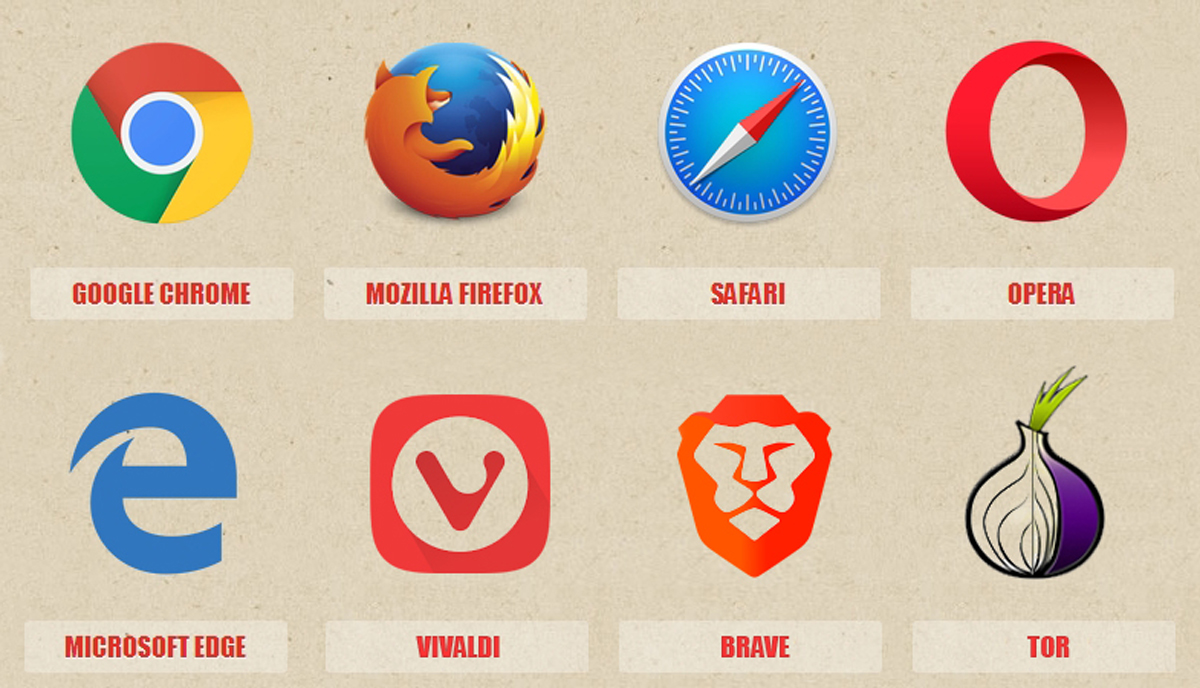 Prehliadače webových stránok
Google Chrome  patrí medzi obľúbené prehliadače, ktoré umožňujú prezeranie web stránok a pohyb po sieti internet. 

Ďalšie najpoužívanejšie prehliadače sú Mozilla FireFox a Microsoft Internet Explorer (novšia verzia je Microsoft Edge) . Prehliadače majú podobné ovládanie a systém prezerania stránok.
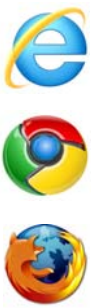 Prehliadače webových stránok
Prehliadač spustíme dvojklikom na ikonu programu na pracovnej ploche, alebo sa ikona nachádza v hlavnej lište. Po spustení prehliadača sa otvorí nastavená domovská stránka.

Ak do riadku pre adresu napíšeme www.zsjarovnice.sk a stlačíme kláves Enter, v prehliadači sa zobrazí úvodná stránka portálu našej školy.
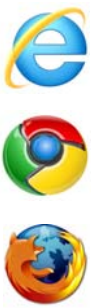 Prehliadač Google Chrome
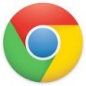 Nastavenie jazyka

Nastavenie písma

Zakázať zobrazovania obrázkov

Tlač obrázkov a pozadia

Nastavenie domovskej stránky

História prehliadnutých stránok 

Organizácia obľúbených položiek
Prehliadač Google Chrome
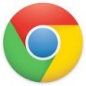 Nastavenie jazyka

Chrome môžete nastaviť tak, aby zobrazoval všetky nastavenia a ponuky vo vašom preferovanom jazyku. Táto možnosť je k dispozícii iba v počítačoch so systémom Windows.
Prehliadač Google Chrome
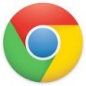 Nastavenie jazyka

1. Otvorte v počítači Google Chrome.

2. Vpravo hore kliknite na Viac     ›  Nastavenia.

3. Dole kliknite na Rozšírené.

4. V sekcii Jazyky kliknite na Jazyk.

5. Vedľa jazyka, ktorý chcete používať, kliknite na 
    Viac     . Ak požadovaný jazyk nie je uvedený, 
    pridajte ho kliknutím na Pridať jazyky.

6. Pri vybranom jazyku kliknite na Viac    , a potom 
    Zobrazovať Google Chrome v tomto jazyku.

7. Reštartujte Chrome, aby sa zmeny prejavili.
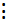 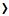 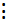 Prehliadač Google Chrome
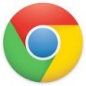 Nastavenie písma

Písmo možno definovať ako grafické znázornenie textu, ktoré môže obsahovať iný typ písma, veľkosť bodu a farbu.
Prehliadač Google Chrome
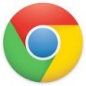 Nastavenie písma

1. Otvorte v počítači Google Chrome.

2. Vpravo hore kliknite na Viac     ›  Nastavenia.

3. Vľavo kliknite na Vzhľad.

4. V tejto časti máte možnosti na zväčšenie 
    veľkosti písma Veľkosť písma a tiež vyber 
    vhodného písma, ktoré chcete nastaviť 
    Prispôsobiť písmo.
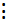 Prehliadač Google Chrome
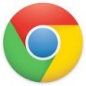 Zakázať zobrazovania obrázkov

Načítanie webovej stránky s obrázkami vo vysokom rozlíšení môže trvať navždy, ak používate pomalé pripojenie k internetu. 

Ak chcete zrýchliť prehliadanie, môžete v prehliadači zakázať obrázky. 

Ak pracujete na základe dohody s platbou za MB, týmto krokom jednoducho ušetrite na dátových poplatkoch.
Prehliadač Google Chrome
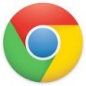 Zakázať zobrazovania obrázkov

1. Otvorte v počítači Chrome.

2. Vpravo hore kliknite na Viac    ›  Nastavenia.

3. Kliknite na položky Ochrana súkromia a zabezpečenie.

4. Vyberte položku Nastavenia webu. 

5. V dolnej časti kliknite na Obrázky.

6. Potvrdením ponuky Zobraziť všetko povolite alebo 
    zakážete zobrazovania obrázkov.
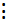 Prehliadač Google Chrome
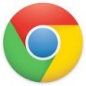 Tlač obrázkov a pozadia

Pri prezeraní stránok si chceme ich obsah uložiť na pamäťové médium alebo ho vytlačiť.

Tlač stránok je podobná ako v iných aplikáciách.

Pred samotnou tlačou je potrebné nastaviť rozmery strany, vzhľad strany, nastavenie typu tlačiarne.
Prehliadač Google Chrome
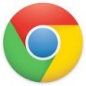 Tlač obrázkov a pozadia

1. Otvorte v počítači Chrome.

2. Otvorte stránku, obrázok alebo súbor, ktorý chcete 
    tlačiť.

3. Kliknite na Viac    ›  Tlačiť.

4. V okne, ktoré sa zobrazí, vyberte cieľ a zmeňte 
    preferované nastavenia tlače.

5. Kliknite na Tlač.
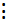 Prehliadač Google Chrome
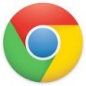 Nastavenie domovskej stránky

1. V pravom hornom rohu prehliadača v počítači             
    kliknite na položky Viac    ›  Nastavenia.

2. V časti Vzhľad zapnite možnosť Zobraziť 
    tlačidlo domovskej stránky.

3. Vyberte druhú možnosť zadajte napr.: 
    www.google.com.
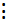 Prehliadač Google Chrome
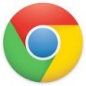 História prehliadnutých stránok 

Ak chceme zobraziť stránku, ktorú sme navštívili pred pár dňami, ale nepamätáme si jej adresu, použijeme históriu stránok prehliadača. Prehliadač si ukladá zoznam adries v tzv. histórii stránok, stránku nájdeme podľa času predchádzajúcej návštevy.
Prehliadač Google Chrome
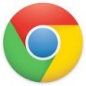 História prehliadnutých stránok 

Otvorte v počítači Chrome.

2. Vpravo hore kliknite na Viac    .

3. Kliknite na položky História  › História.

Na stránke História sa zobrazujú webové stránky, ktoré ste navštívili v Chrome za posledných 90 dní.
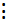 Prehliadač Google Chrome
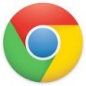 Vymazanie Histórie 

1. Otvorte v počítači Chrome.

2. Vpravo hore kliknite na Viac    .

3. Kliknite na položky História  › História.

4. Vľavo kliknite na Vymazať dáta prehliadania. 

5. V ponuke vyberte rozsah histórie, ktorú chcete 
    odstrániť. Ak chcete vymazať všetko, vyberte 
    možnosť Celé obdobie.

6. Začiarknite políčka pri informáciách, ktoré chcete 
    vymazať, vrátane políčka História prehliadania.

7. Kliknite na Vymazať dáta.
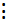 Prehliadač Google Chrome
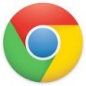 Odstránenie položky z Histórie

1. Otvorte v počítači Chrome.

2. Vpravo hore kliknite na Viac    .

3. Kliknite na položky História  › História.

4. Začiarknite políčka vedľa položiek, ktoré chcete 
    z histórie odstrániť. 

5. V hornej časti kliknite na Odstrániť.

6. Akciu potvrďte kliknutím na Odstrániť.
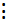 Prehliadač Google Chrome
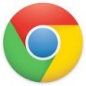 Organizácia obľúbených položiek

Ak sa nám informácie na nejakej stránke páčia a chceme sa k nim vrátiť, je výhodné si stránku priamo v okne prehliadača pridať medzi obľúbené položky     . 

Výberom adresy zo zoznamu obľúbených si stránku znova kedykoľvek zobrazíme.
Prehliadač Google Chrome
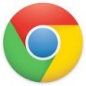 Organizácia obľúbených položiek

1. Otvorte v počítači Chrome.

2. Vpravo hore kliknite na Viac    .

3. Kliknite na položku Záložky.

4. V zobrazenom okne kliknite na Správca záložiek.

Správca záložiek poskytuje zobrazenie panela na rýchle a jednoduché prehliadanie a upravovanie záložiek.

Môžeme zmeniť názov alebo adresu uloženej záložky. Prispôsobiť si záložky, aby ste si ľahko zapamätali,         o čom sú webové stránky.
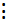 ZDROJE
www.google.sk
Ďakujem za pozornosť !